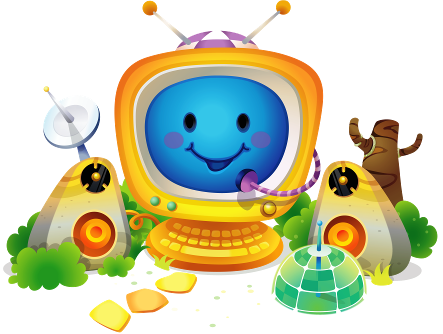 Зрительные диктанты.                              Соболева Н.В.
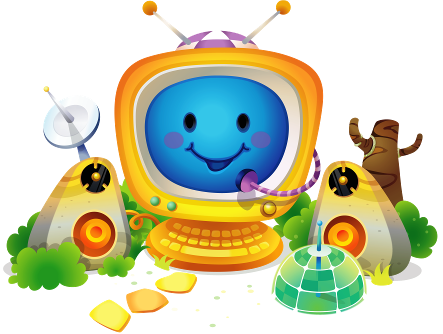 Зрительный диктант позволяет развивать память , а так же способствует коррекции устной и письменной речи детей .
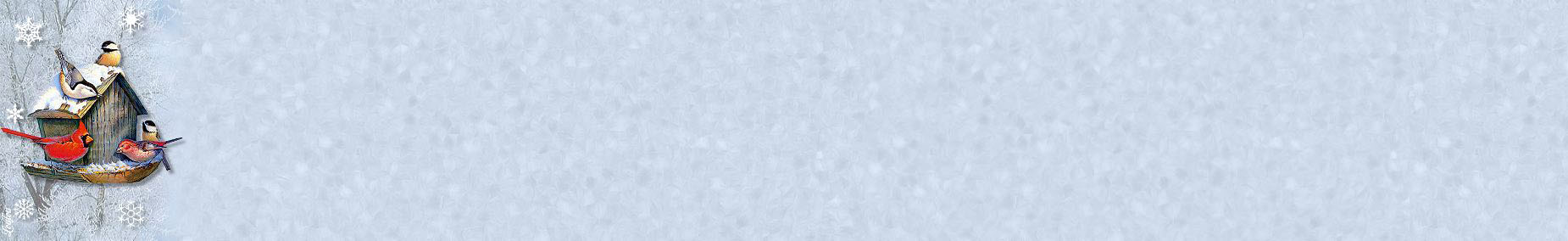 Зрительные диктанты, позволяют развивать оперативную память. 
        Ребенку предлагается прочитать и запомнить предложение. Сначала это предложение, состоящее из двух слов – трех слогов. Постепенно длина предложения наращивается до 10 слов – 22 слогов и больше. Одновременно возрастает и оперативная память.
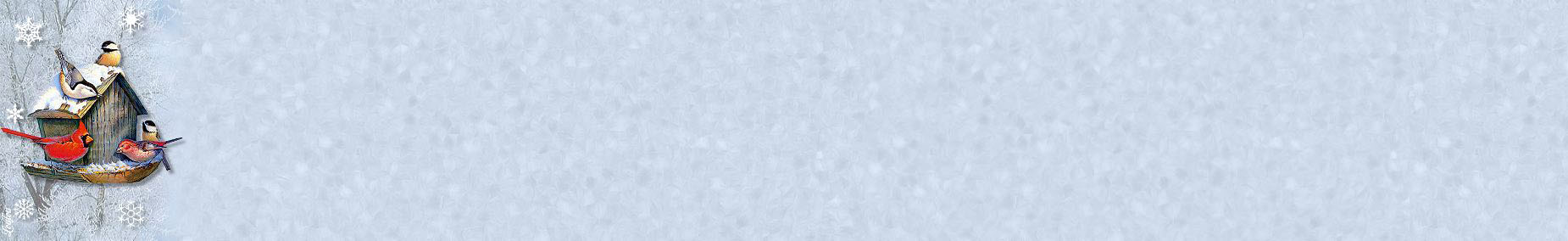 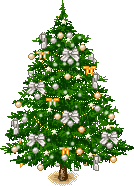 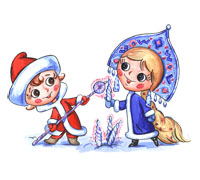 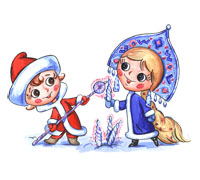 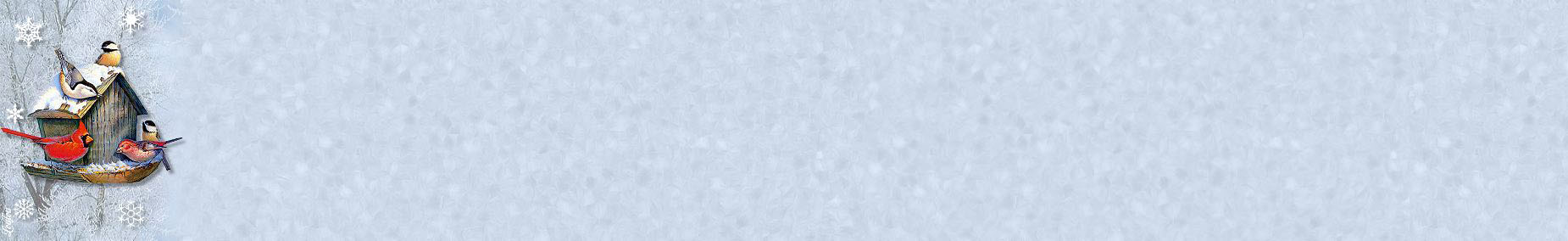 3
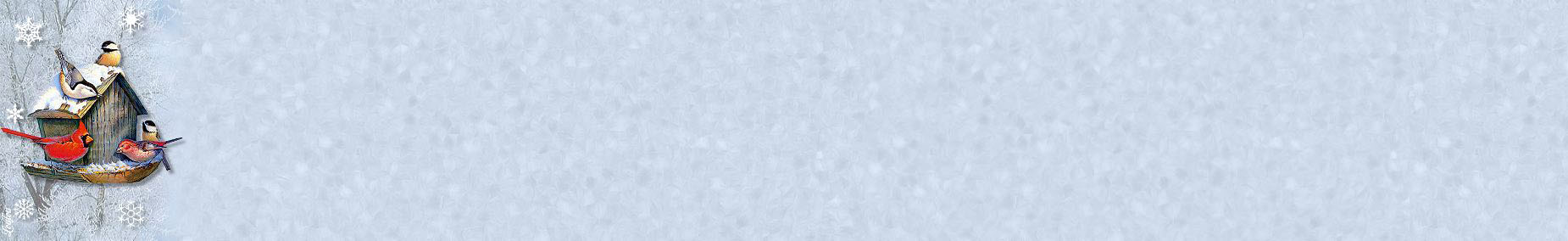 Наращивание длины предложений происходит постепенно: каждый раз добавляется один слог и, таким образом, получается набор, состоящий из двадцати предложений.
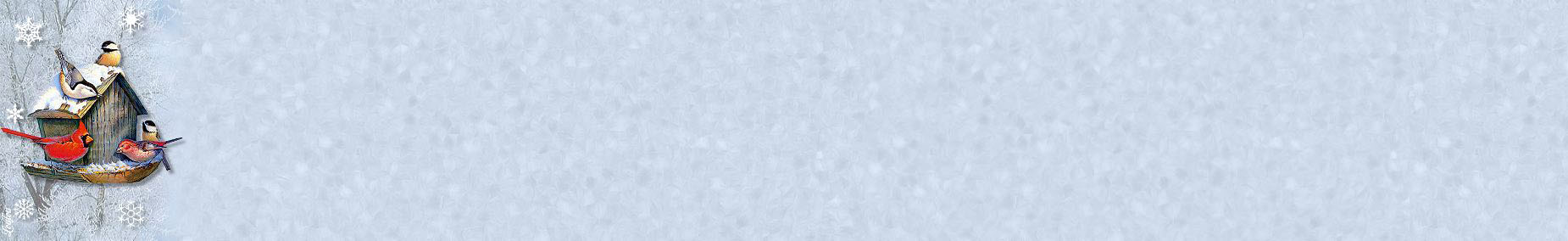 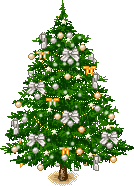 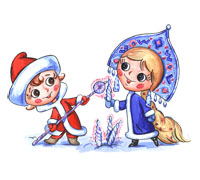 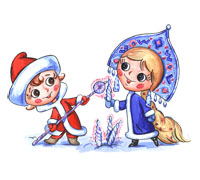 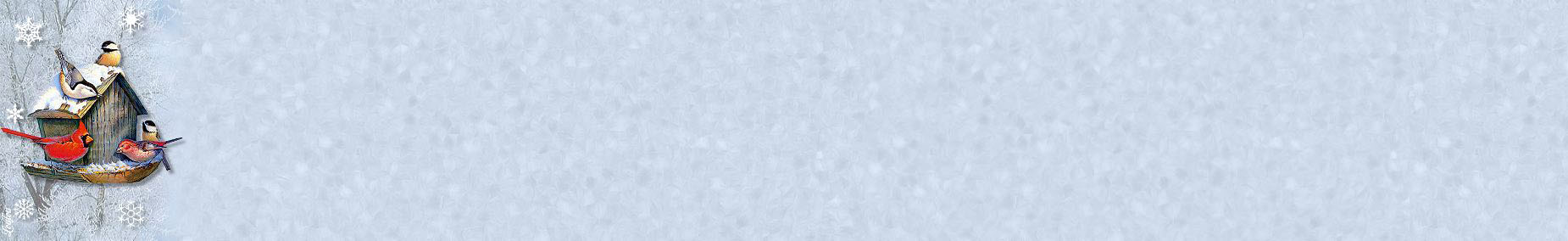 4
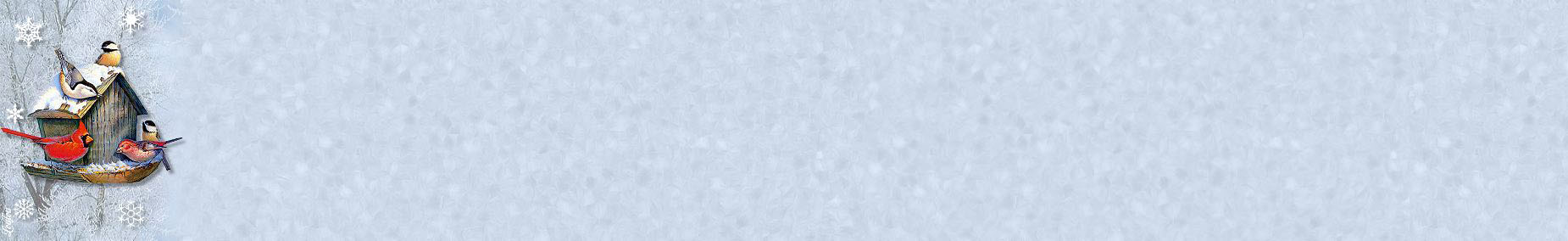 Методика проведения зрительного диктанта следующая: ребенок читает предложение, на-печатанное на листе бумаги, потом закрывает его и пишет по памяти; а после выполнения работы самостоятельно проверяет правильность ее выполнения. Не обязательно начинать работу с самого первого предложения, если вы уверены, что для конкретного ребенка это будет слишком легко.
      Если ребенок допускает ошибки, то необходимо еще раз прочитать предложение.
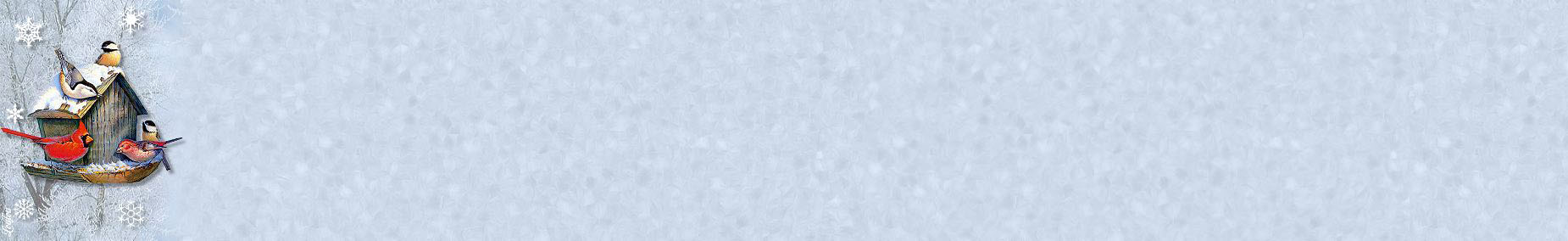 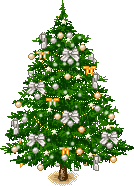 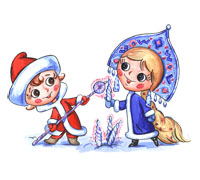 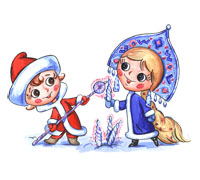 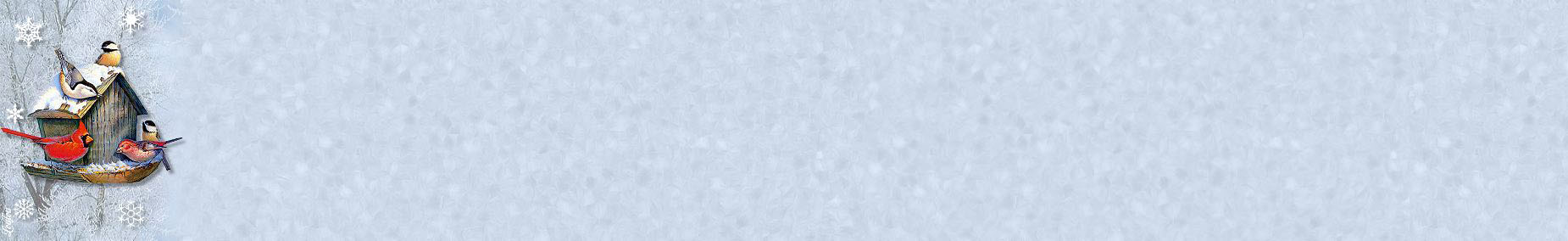 5
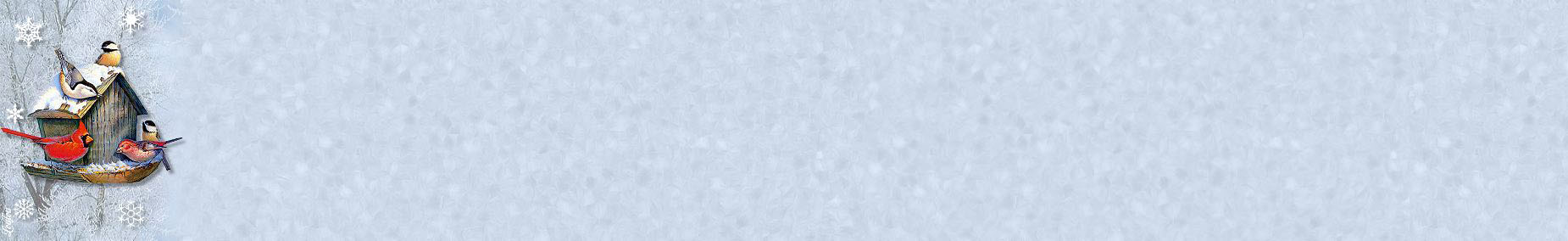 Речевой материал, используемый для зрительных диктантов, можно широко применять в ходе занятий. Можно, например, разобрать предложение, записанное в ходе зрительного диктанта; сделать звуко-буквенный анализ отдельных слов из этого предложения и т.д.
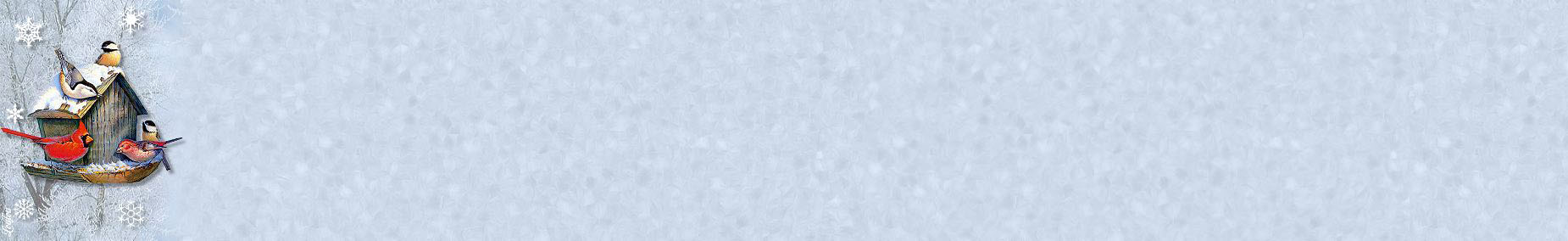 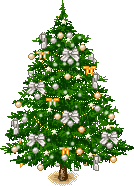 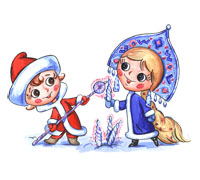 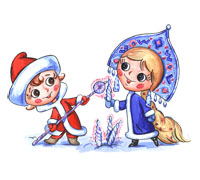 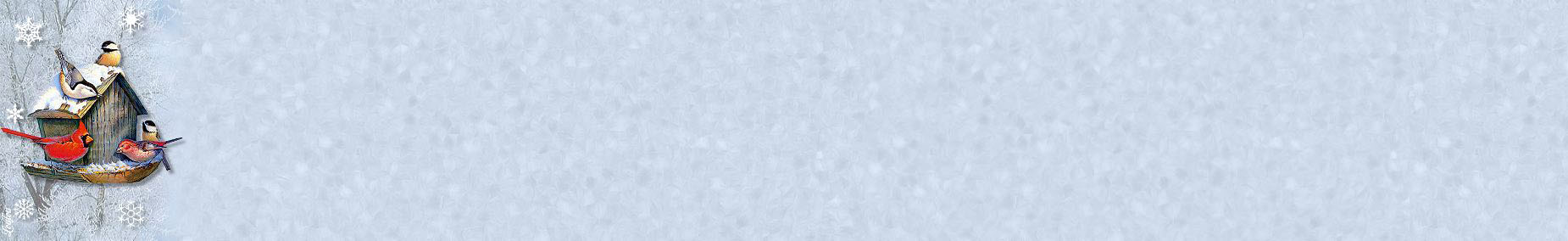 6
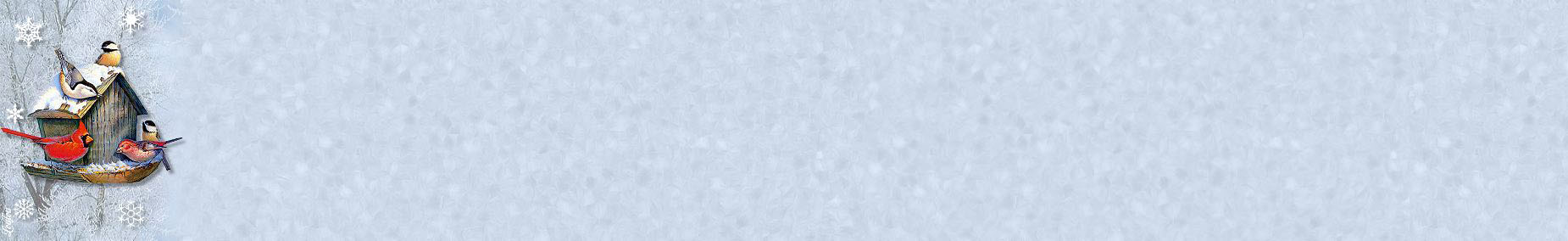 Задания,      предлагаемые 
на  занятиях для развития  речи.
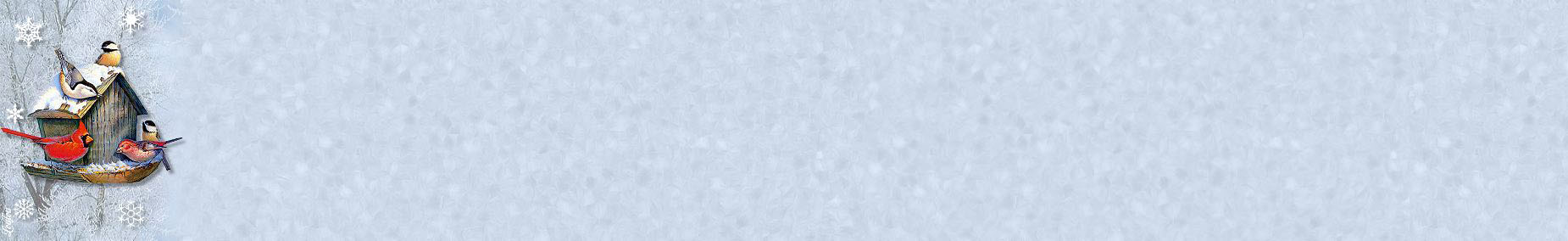 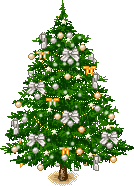 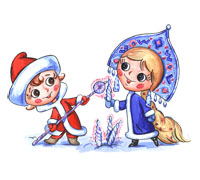 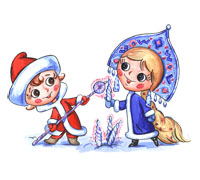 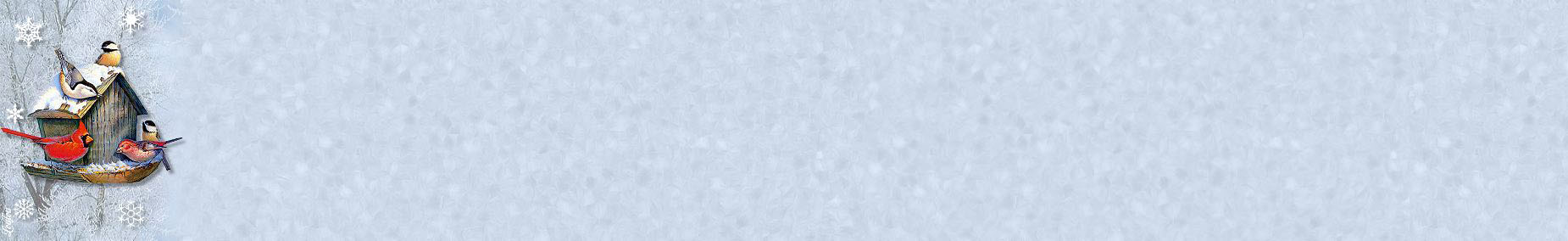 7
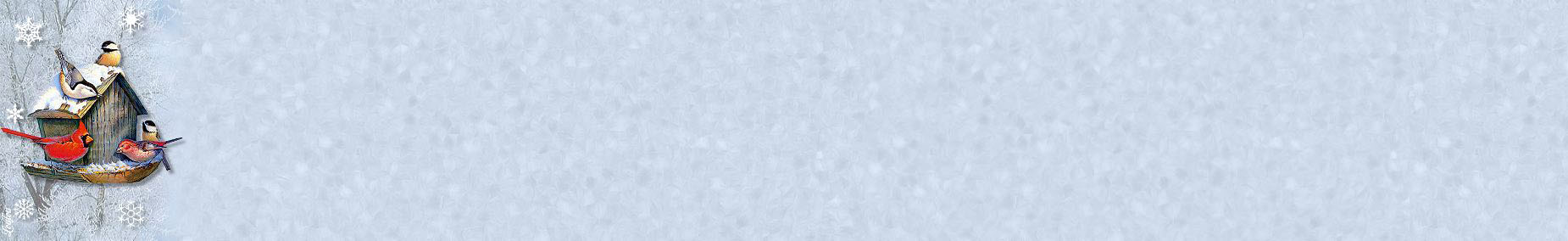 Упражнения на изменение силы голоса.
Детям предлагается читать предложения с разной силой голоса: нормально, тихо, очень тихо, громче, еще громче, громко;

        Длинные предложения читаются с постепенным наращиванием или, наоборот, ослаблением силы голоса.
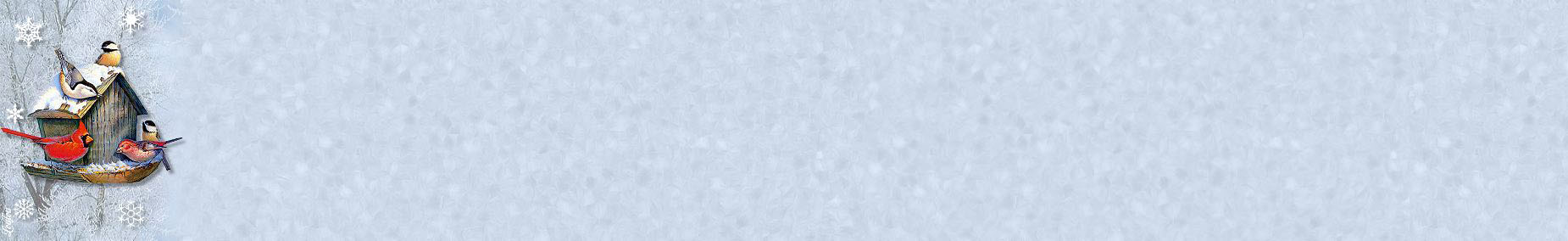 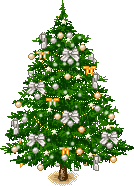 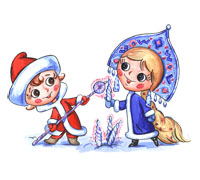 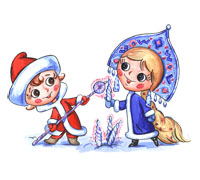 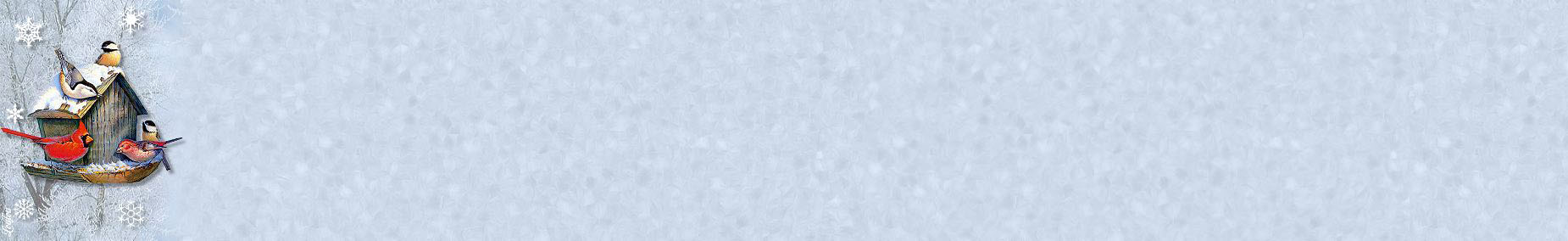 8
Упражнения на изменение высоты голоса.
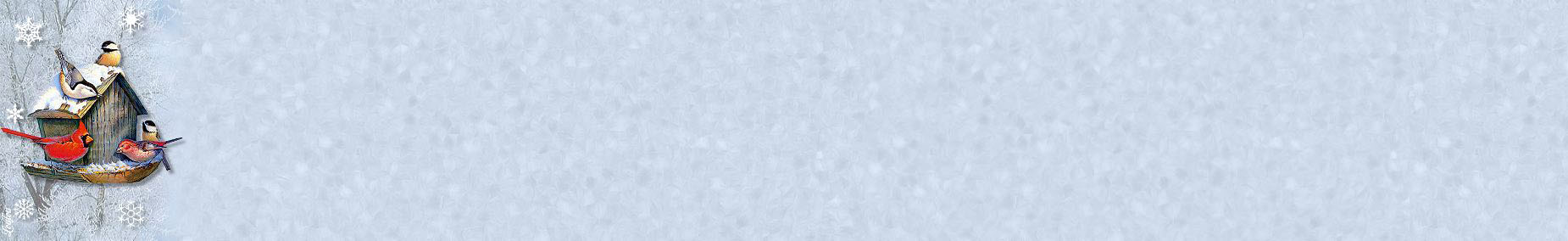 Чтение предложений с использованием голоса разной тесситуры (высокой, средней, низкой).

            Покажи, как бы читали это предложение герои сказки «Три медведя»: Михайло Иванович, Настасья Петровна, маленький Мишутка, девочка Машенька.
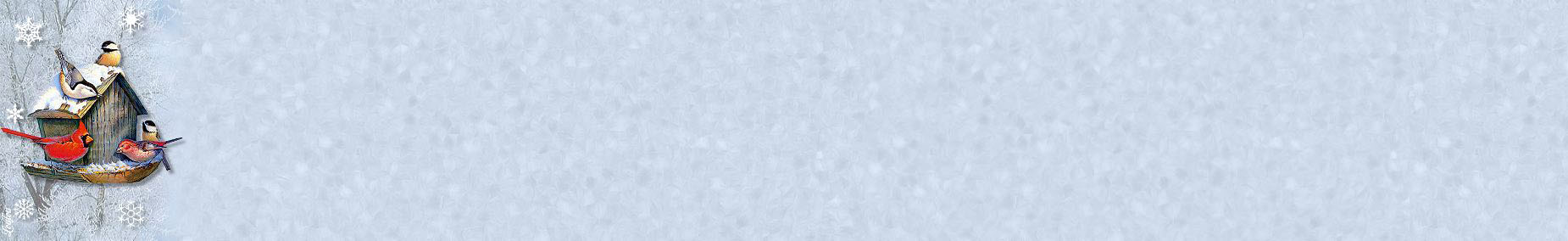 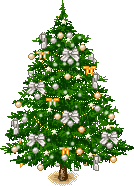 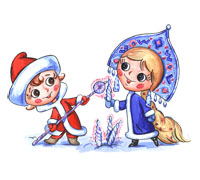 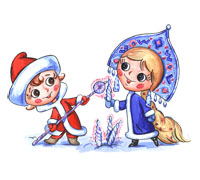 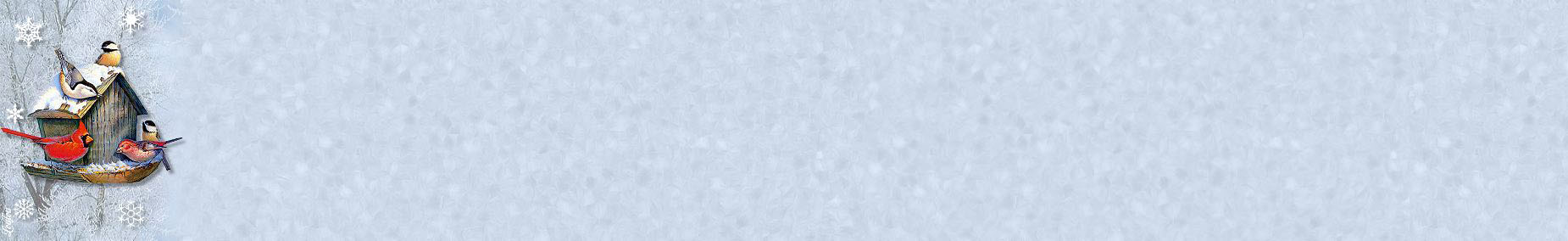 9
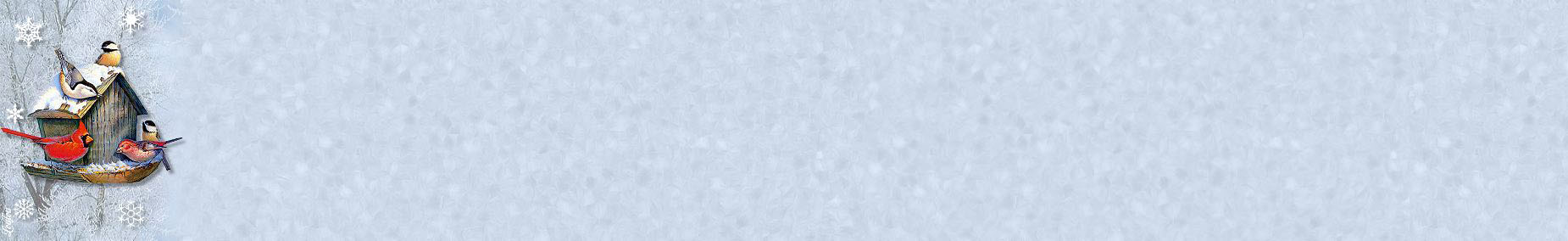 Работа над темпом   
              речи.
Для коррекции темпа речи можно предложить следующие задания:
  
  чтение предложений в замедленном темпе, среднем и быстром;

  длинные предложения можно читать с постепенным изменением темпа: начать медленно, постепенно убыстряя до среднего и быстрого.
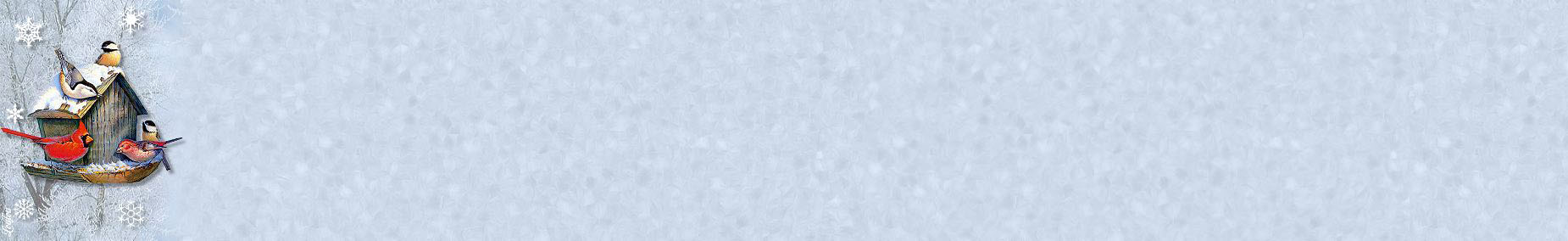 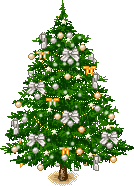 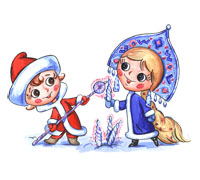 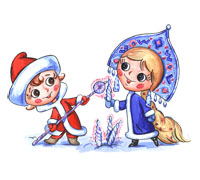 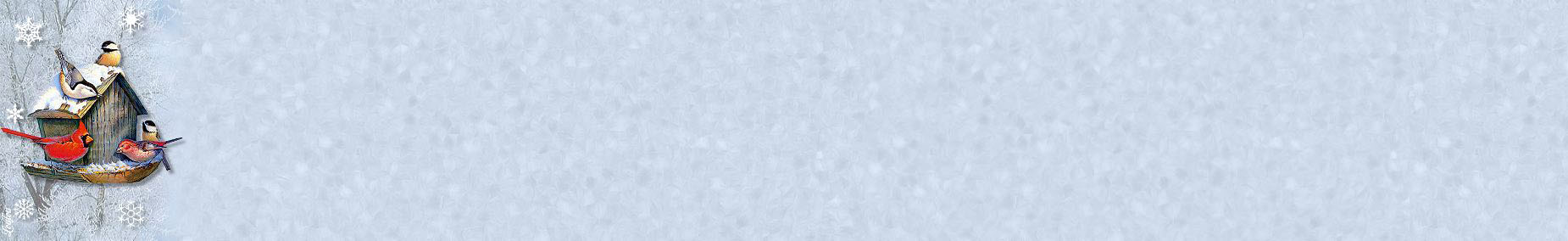 10
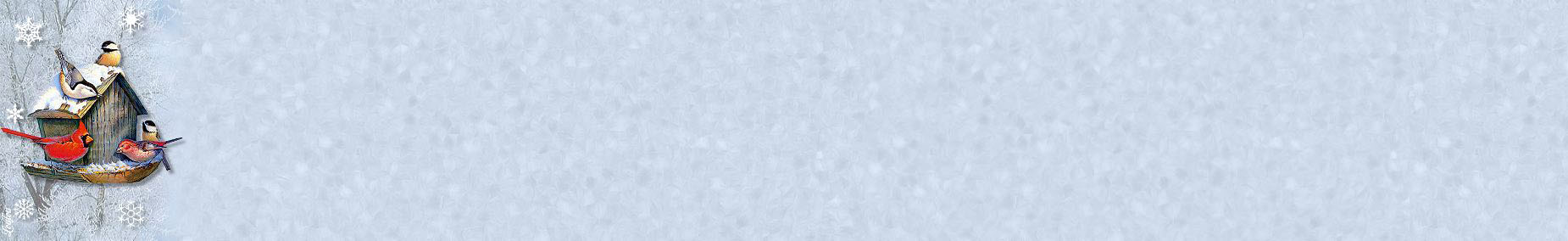 Работа над 
             интонацией.
Роль интонации в речи огромна. Она организует смысловую сторону речи при помощи логического ударения, повествования, перечисления, побуждения, вопроса, восклицания, пауз, изменения темпа речи. Она усиливает лексическое значение слов.
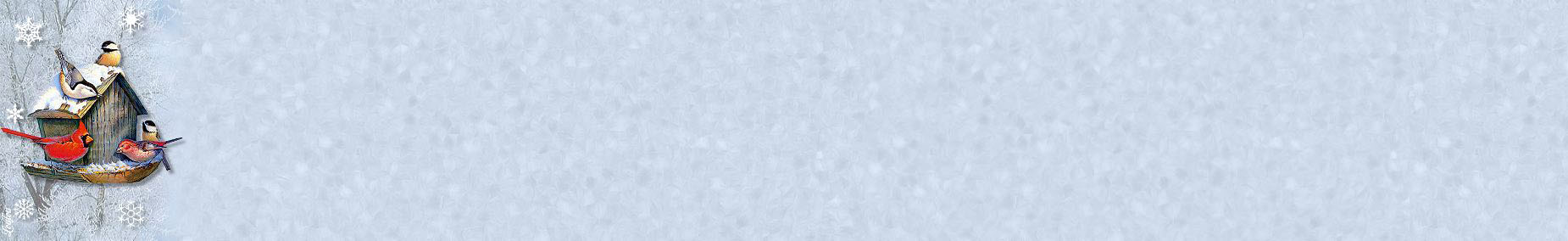 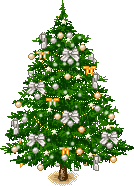 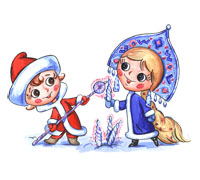 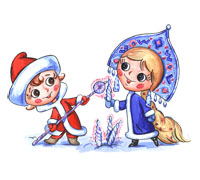 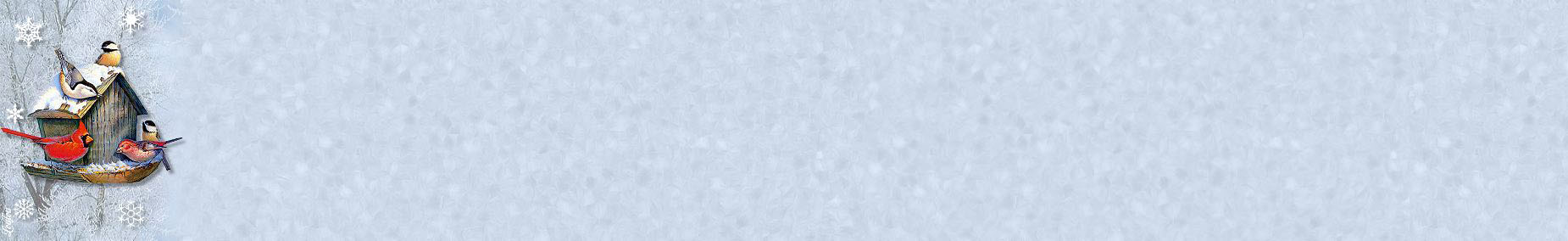 11
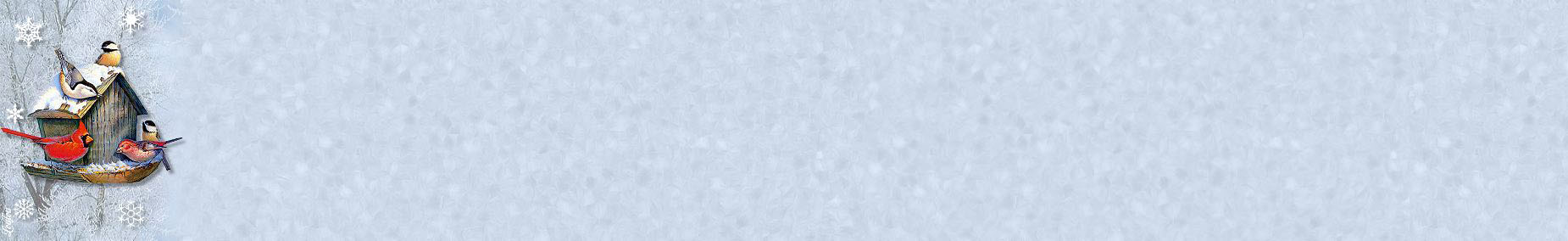 Большое внимание для развития интонационной стороны речи играет формирование у детей умения пользоваться повествовательной, вопросительной и восклицательной интонацией. Предлагается прочи-тать предложение, мысленно поставив в конце его точку, вопросительный или восклицатель-ный знак.
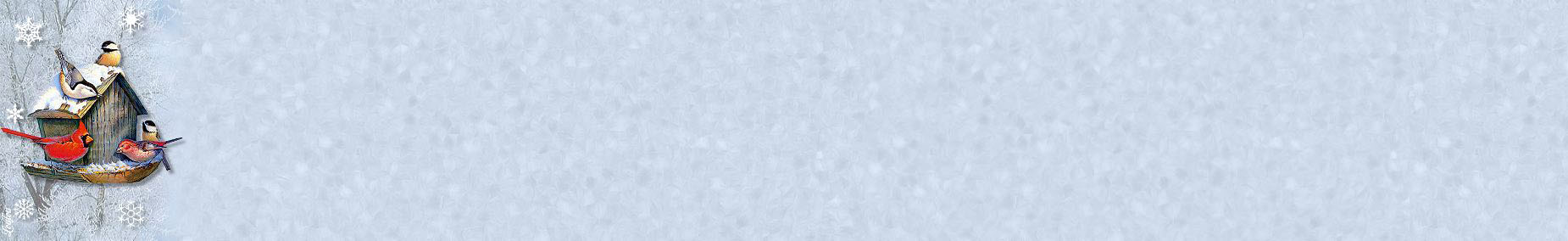 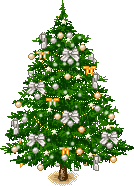 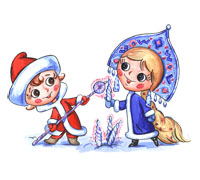 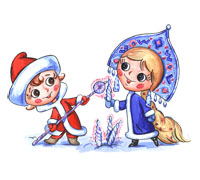 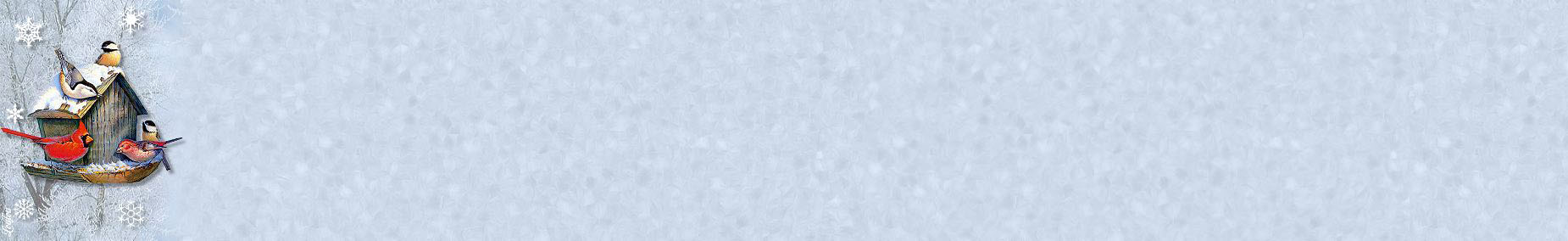 12
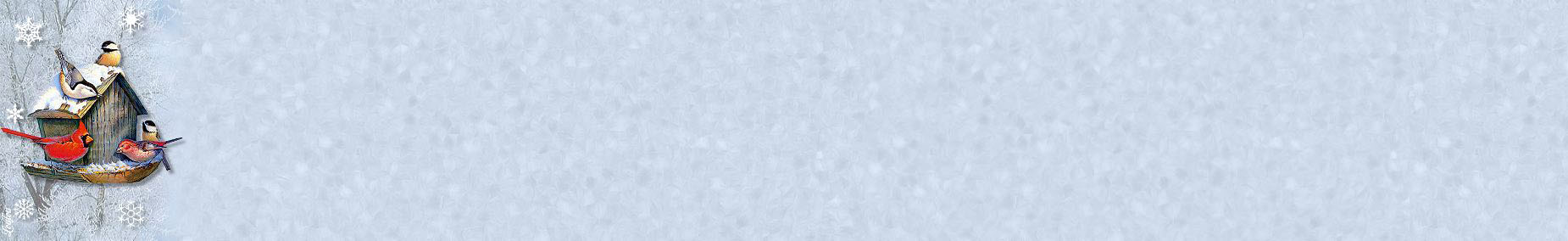 Кроме того, ведется работа по форми-рованию у детей естественной интонации, выражающей различные эмоциональные состояния или действия.
  
     Ребенку предлагается прочитать предложение с такой интонацией, как будто ты хочешь:
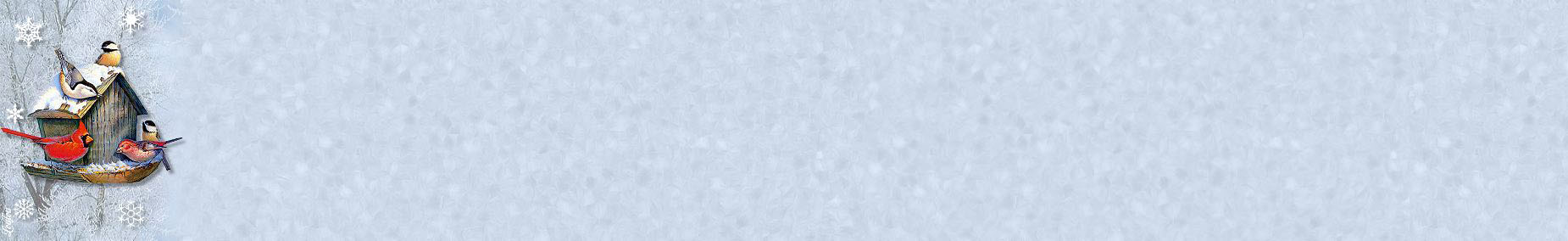 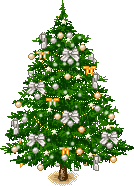 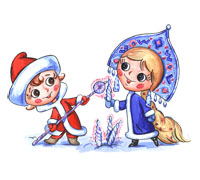 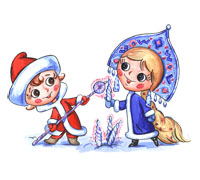 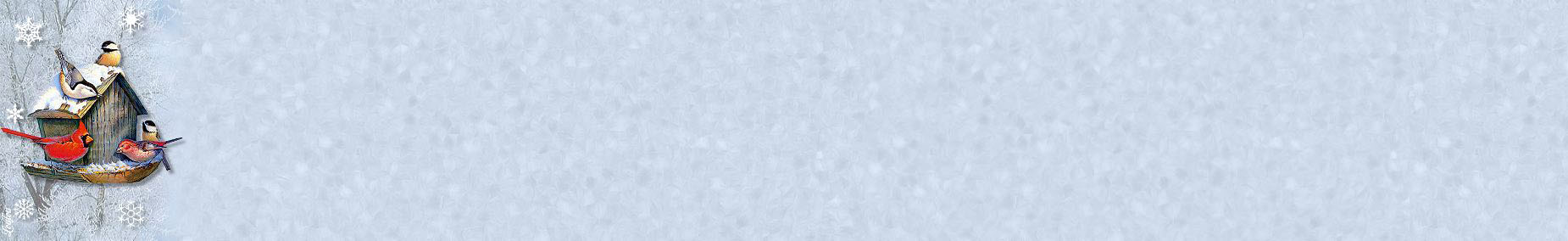 13
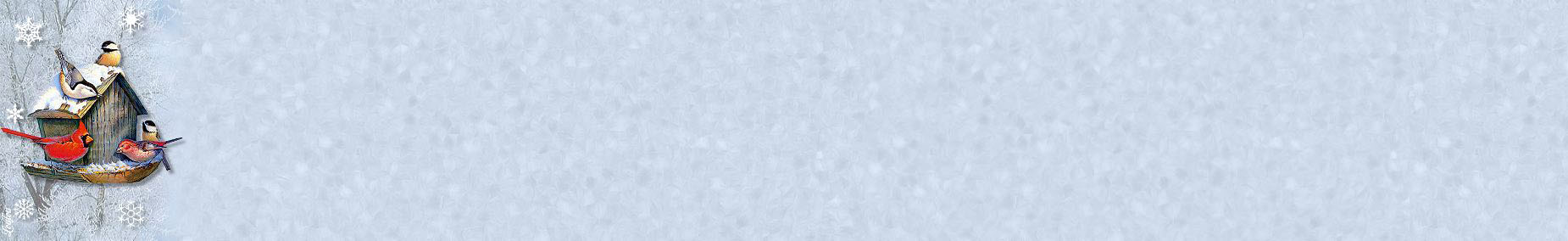 попросить		              подбодрить		      намекнуть		              пожаловаться		  посочувствовать	                           польстить		 
приказать		              похвалить		  
ответить 		              отругать		 	
передразнить		              вдохновить		 
настоять		              успокоить		  похвастать		              извиниться		 
предостеречь            	              оправдаться
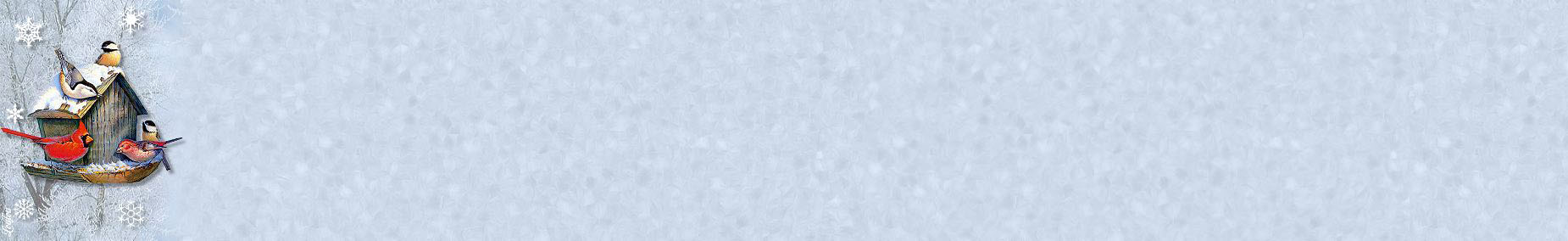 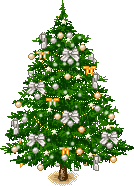 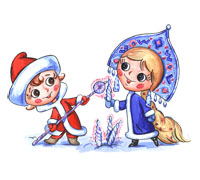 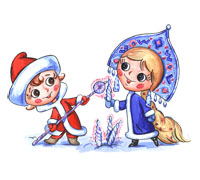 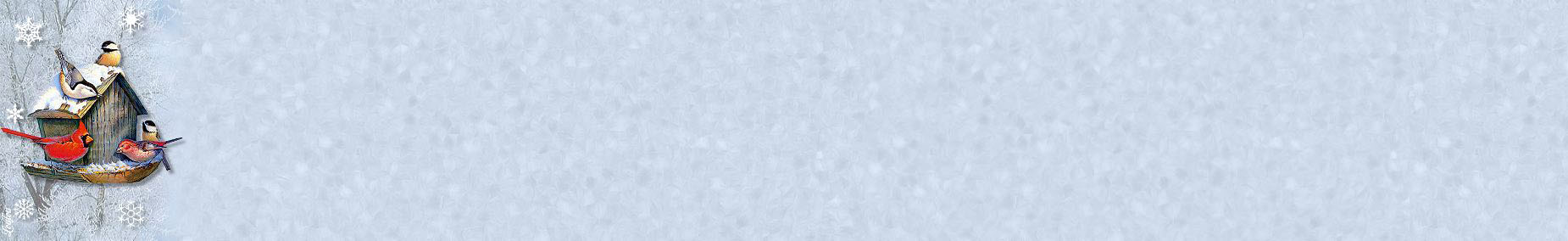 14
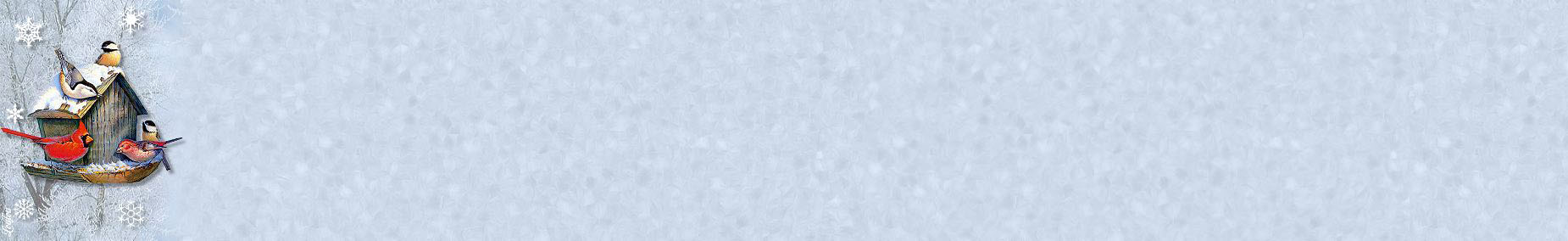 напугать		             убедить
подразнить		             поучать
запретить		             устыдить
призвать		             спросить 
обрадовать		             удивить	
заворожить		             умолить
упрекнуть		             развеселить
поблагодарить	                          удивиться	
передразнить                               обратить на себя внимание
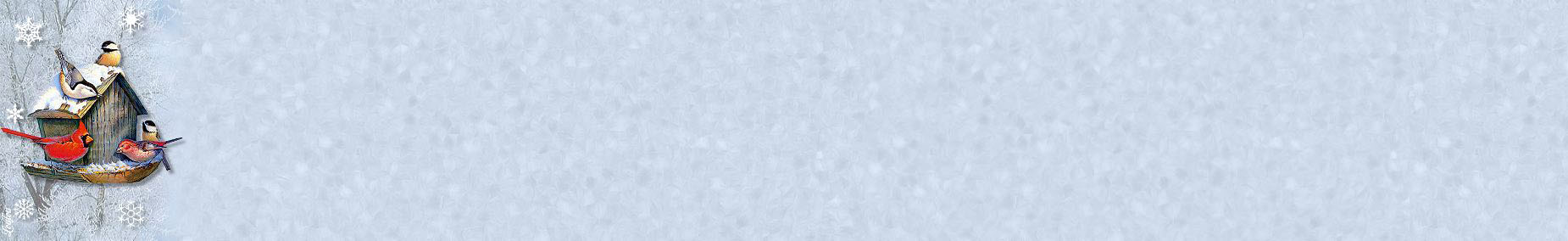 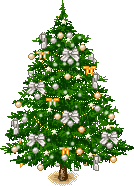 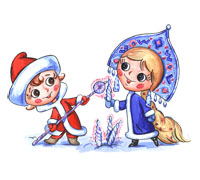 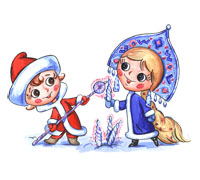 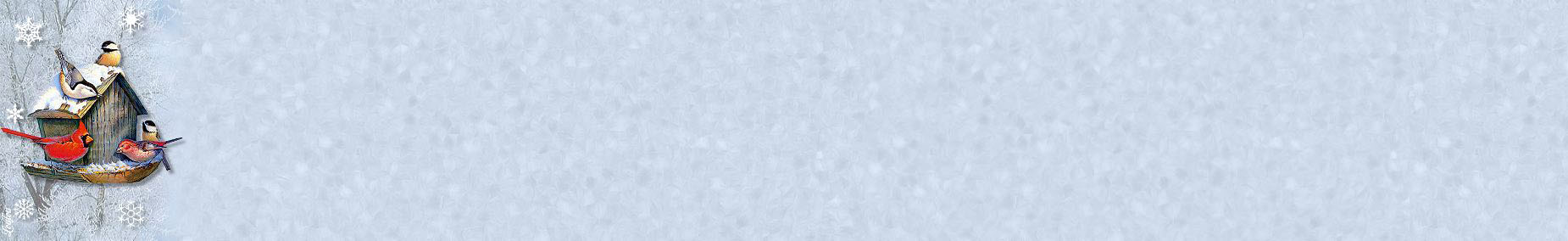 15
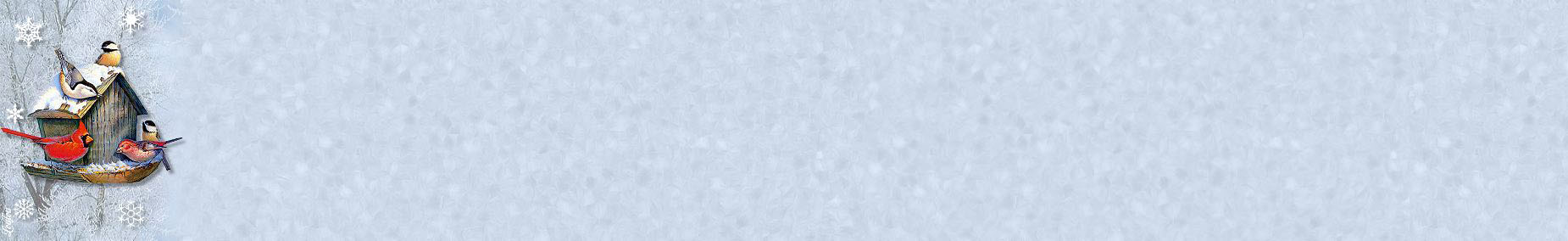 Использование зрительного диктанта на  занятиях открывает возможности для развития ребенка в нескольких направлениях:
    1) осуществляется развитие навыка чтения;
    2) развивается оперативная память;
    3) идет развитие коммуникативных способностей ребенка путем тренировки речи ребенка.
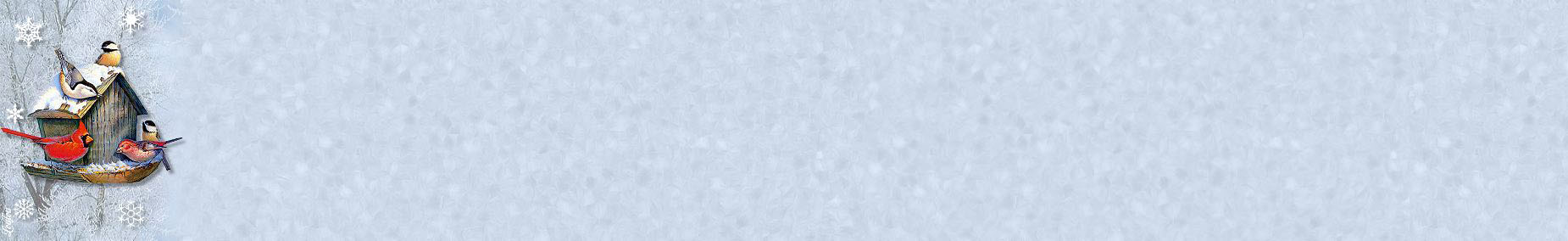 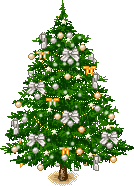 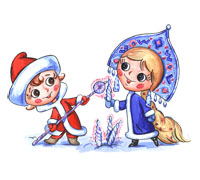 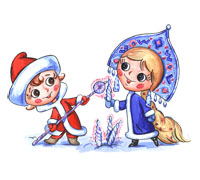 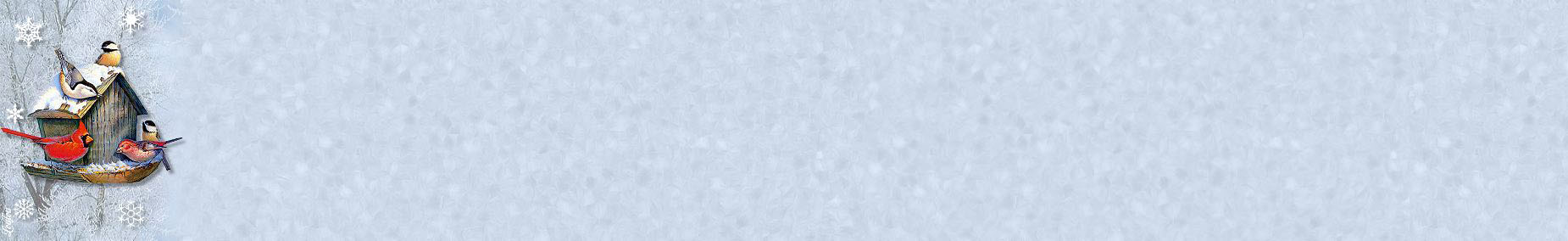 16
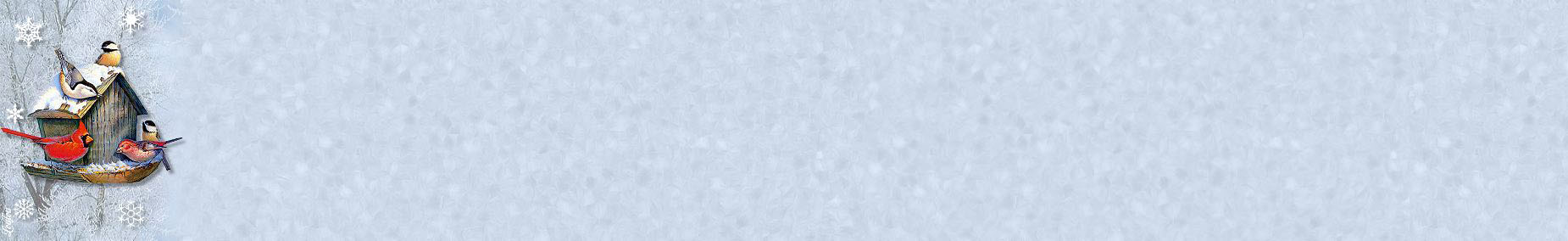 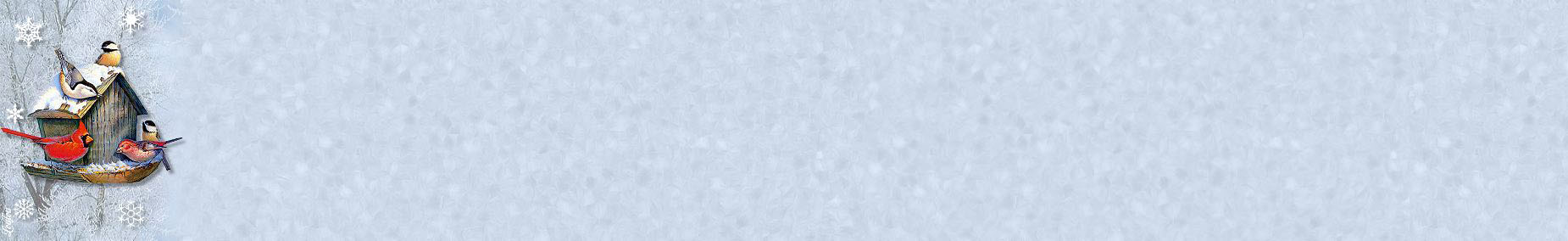 СПАСИБО ЗА ВНИМАНИЕ!
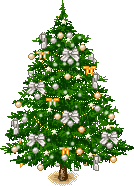 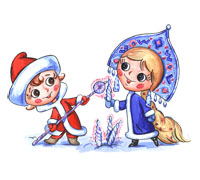 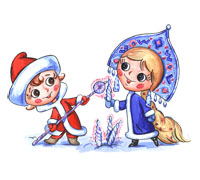 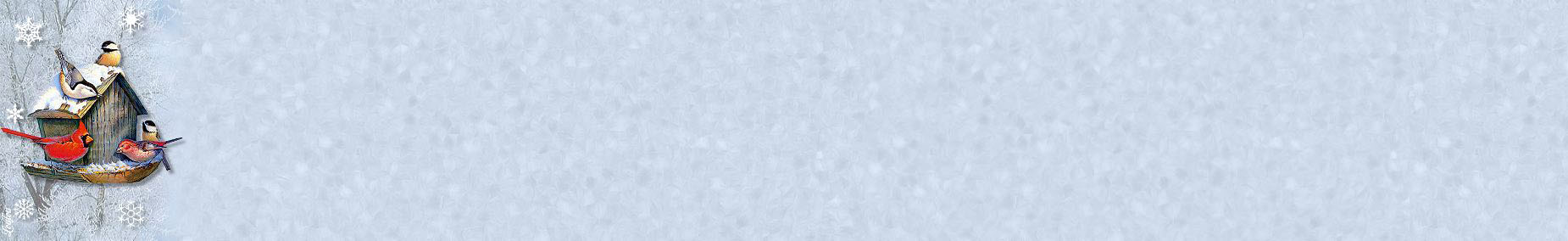 17